Aardrijkskunde
Omgaan met natuurlijke hulpbronnenhttp://www.youtube.com/watch?v=gAxH1ThwkBUVanaf minuut 2:05
Water
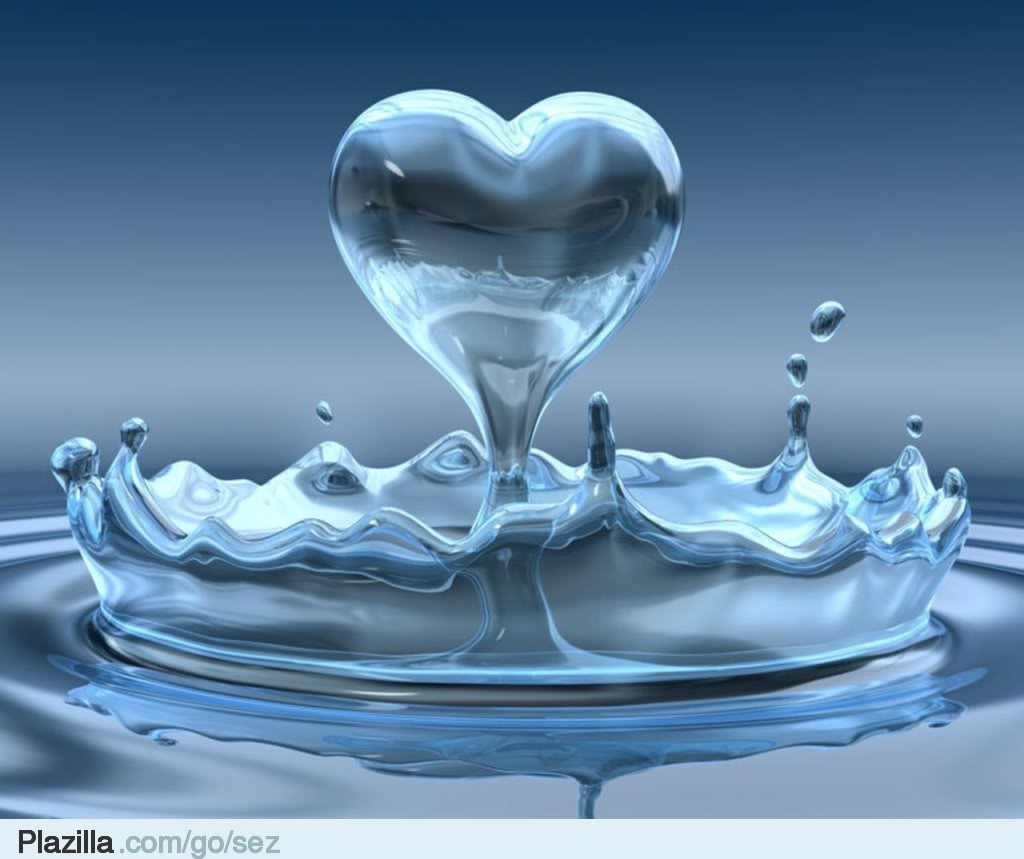 Water = leven
Leven voor:- mens
         - dier
            - plant
Water
Kijk naar de landkaart. Hoeveel procent van de aarde bestaat uit water:
Water
Kijk naar de landkaart. Hoeveel procent van de aarde bestaat uit water:

70%

Aan water is er dus geen gebrek, toch?
Water
Kijk naar de landkaart. Hoeveel procent van de aarde bestaat uit water:

70%

Aan water is er dus geen gebrek, toch?
Toch wel, het meeste water is namelijk zout…
Water
Zoet water
Zout water
97,5 % op de aarde
Niet te gebruiken
De zee
Het is eigenlijk zoet water waar zout en mineralen in zijn gekomen
Ontzilting(zout verwijderen) is mogelijk, maar een duur proces
2,5 % op de aarde
Gedeeltelijk te gebruiken
Vooral Noord- en Zuidpool(70%)
30% zit in de grond
Eerste levensbehoefte van de mens
De toename hiervan neemt enorm toe(5x zo groot sinds 1950)
Belangrijkheid van water
De aarde is geschikt voor leven door:

1. Atmosfeer (dampkring) met zuurstof. Zo een 70 km dikke kring om de aarde.

2. Er is voldoende water. Het water heeft ook een sfeer: Hydrosfeer
Water op de aarde
Het is altijd in beweging. De zon verwarmt de aarde.
Water op de aarde
Het is altijd in beweging. De zon verwarmt de aarde. De wind zorgt voor zeestromen.
Water op de aarde
Het is altijd in beweging. De zon verwarmt de aarde. De wind zorgt voor zeestromen. Deze stromen brengen warm zeewater uit de tropen naar de poolstreken. Dit kan ook andersom.
Water op de aarde
Het is altijd in beweging. De zon verwarmt de aarde. De wind zorgt voor zeestromen. Deze stromen brengen warm zeewater uit de tropen naar de poolstreken. Dit kan ook andersom. 

Je kan het voelen als het noorderwind is of zuiderwind. Vandaag is het een warme wind uit het zuidwesten.
Water op de aarde
Het is altijd in beweging. De zon verwarmt de aarde. De wind zorgt voor zeestromen. Deze stromen brengen warm zeewater uit de tropen naar de poolstreken. Dit kan ook andersom. 

Je kan het voelen als het noorderwind is of zuiderwind. Vandaag is het een warme wind uit het zuidwesten.Dit komt voor door de Golf van Mexico en de westenwind die er vaak is. Het wordt daarom nooit superkoud bij ons.
Water in 3 toestanden
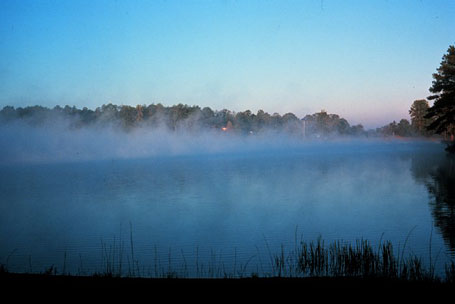 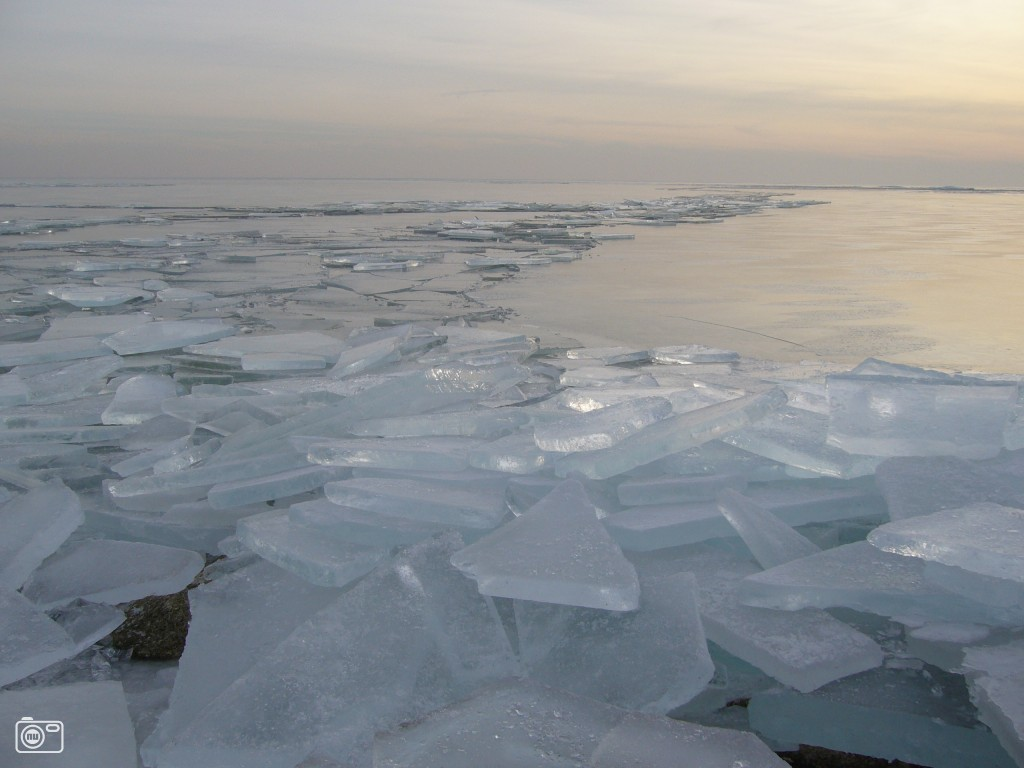 Water in 3 toestanden
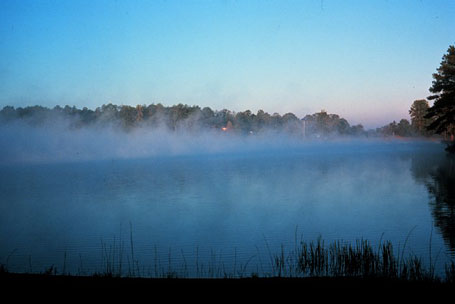 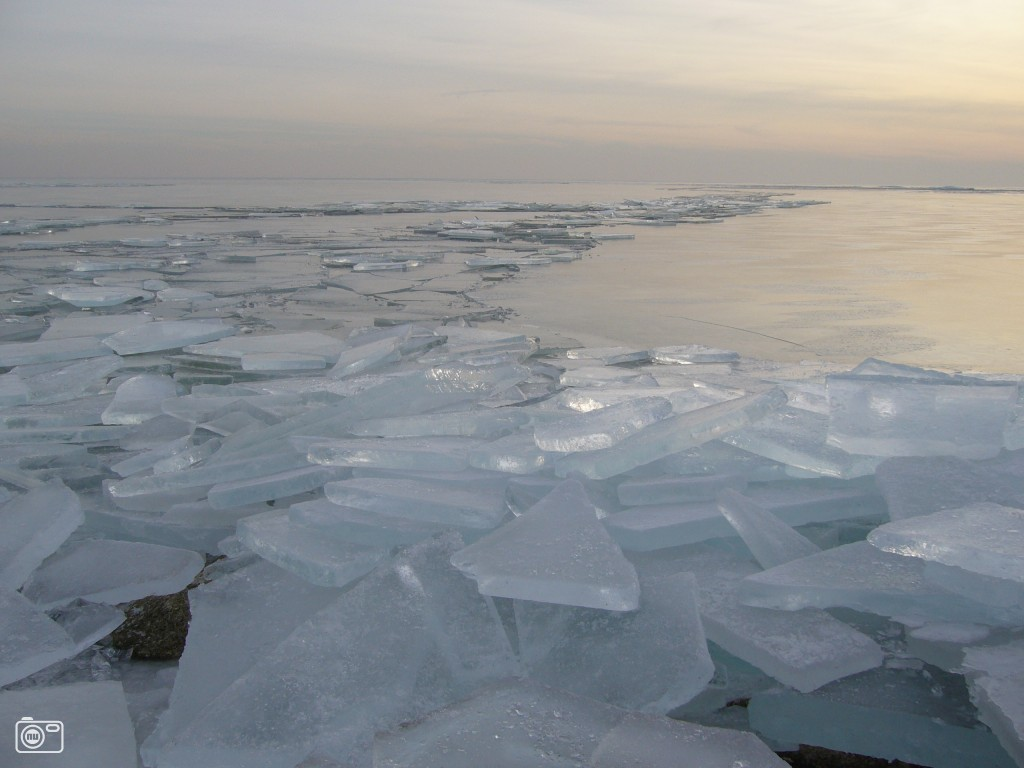 ijs				Gasvormig(waterdamp)
En gewoon water
Begrippen
De overgang van water in gasvormig naar vloeibaar heet condensatie.
Begrippen
De overgang van water in gasvormig naar vloeibaar heet condensatie.
De voortdurende verplaatsing van het één in het ander is de kringloop van het water
Kringloop
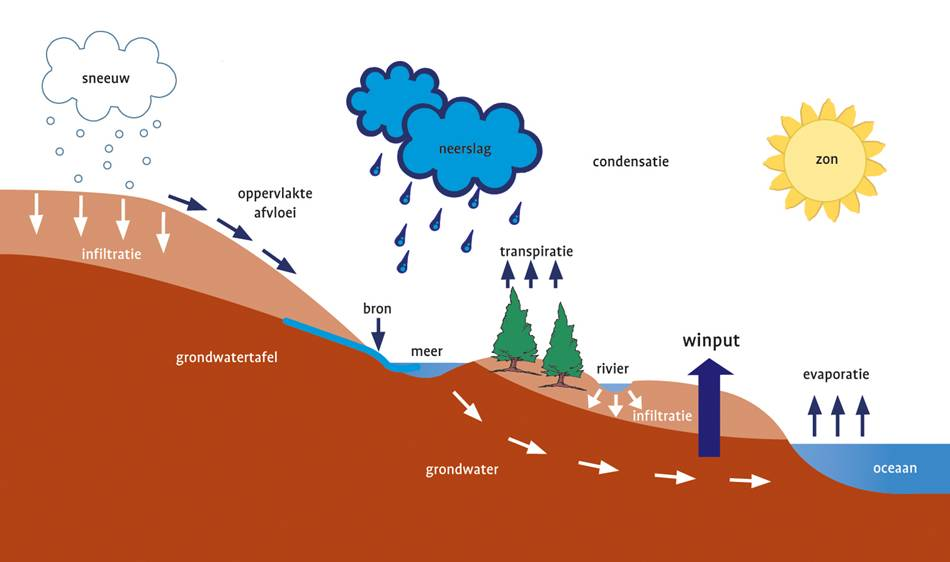 Waarom gebruiken wij zoet water
Wanneer zoet water ontbreekt kunnen planten, dieren en mensen er niet leven(woestijn)
Waarom gebruiken wij zoet water
Wanneer zoet water ontbreekt kunnen planten, dieren en mensen er niet leven(woestijn)
We gebruiken het als drinkwater
Waarom gebruiken wij zoet water
Wanneer zoet water ontbreekt kunnen planten, dieren en mensen er niet leven(woestijn)
We gebruiken het als drinkwater
Lichamelijke verzorging(wc, douchen, wassen)
Begrippen
WC levert vuil water op. Het schoonmaken van vuilwater heet sanitatie
Begrippen
WC levert vuil water op. Het schoonmaken van vuilwater heet sanitatie
Het bevloeien van droge gronden heet irrigatie (1000 liter water per 1 kilo gewas)
Begrippen
WC levert vuil water op. Het schoonmaken van vuilwater heet sanitatie
Het bevloeien van droge gronden heet irrigatie (1000 liter water per 1 kilo gewas)
Industrie gebruikt water bij bij produceren. Dit heet proceswater
Begrippen
WC levert vuil water op. Het schoonmaken van vuilwater heet sanitatie
Het bevloeien van droge gronden heet irrigatie (1000 liter water per 1 kilo gewas)
Industrie gebruikt water bij bij produceren. Dit heet proceswater
Koelwater is nodig bij het opwekken van energie. Als generatoren worden aangedreven met vallend water heet het hydro-elektriciteit.
Waarom stijgt het verbruik van zoet water
Waarom stijgt het verbruik van zoet water
1950(2,5 miljard mensen) 2013(7 miljard) oftewel: bevolkingstoename
Waarom stijgt het verbruik van zoet water
1950(2,5 miljard mensen) 2013(7 miljard) oftewel: bevolkingstoename
Welvaart neemt toe. Wij verbruiken veel meer  dan arme landen.
Technische mogelijkheden nemen toe. Stuwdam.
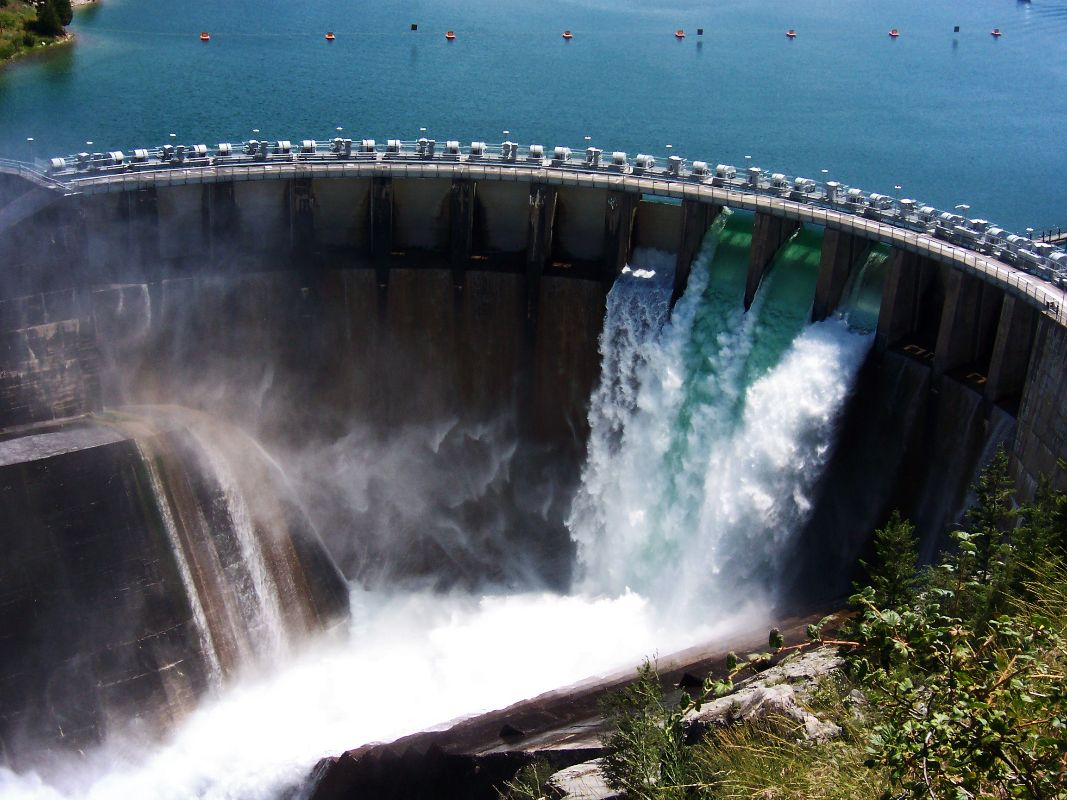 Waarom stijgt het verbruik van zoet water
1950(2,5 miljard mensen) 2013(7 miljard) oftewel: bevolkingstoename
Welvaart neemt toe. Wij verbruiken veel meer  dan arme landen.
Technische mogelijkheden nemen toe. Stuwdam.
Waarom stijgt het verbruik van zoet water
1950(2,5 miljard mensen) 2013(7 miljard) oftewel: bevolkingstoename
Welvaart neemt toe. Wij verbruiken veel meer  dan arme landen.
Technische mogelijkheden nemen toe. Stuwdam.http://www.youtube.com/watch?v=qcmGBKelXQc
http://www.youtube.com/watch?v=swiMtF7TkVM
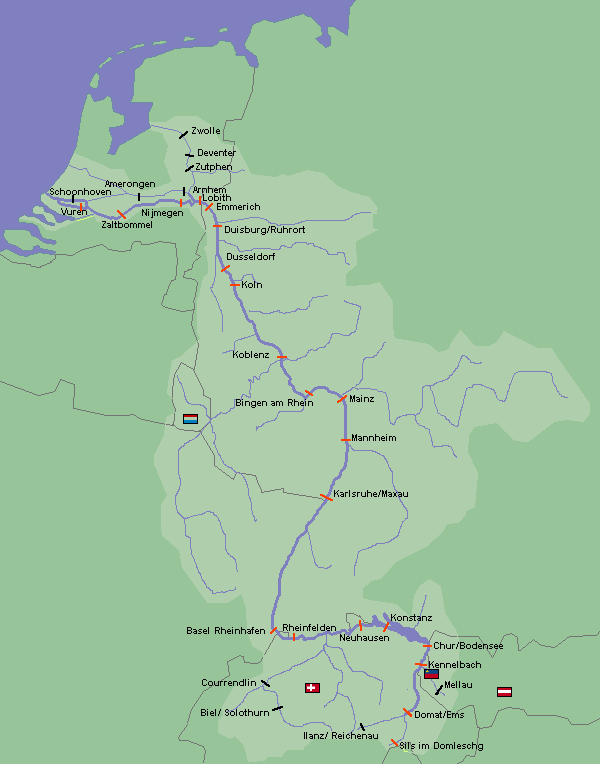 De Rijn: het riool van Europa
De Rijn: het riool van Europa
Het stroomt door verschillende landen.
De Rijn: het riool van Europa
Het stroomt door verschillende landen. 
Miljoenen mensen wonen aan de rijn met hun huishoudens. 
Er is veel industrie aan de rijn.
De Rijn: het riool van Europa
Het stroomt door verschillende landen. 
Miljoenen mensen wonen aan de rijn met hun huishoudens. 
Er is veel industrie aan de rijn. 
De zoutmijnen van Elzas die zoutafval ongezuiverd in de Rijn gooiden.
Lozingen
Puntlozingen: Worden zaken geloodst op een bepaalde plek



Verspreidde lozingen: Vooral via de grond
De Rijn: het riool van Europa
Dit komt allemaal in Nederland terecht. Het is ook nodig voor drinkwater.

In 1970 begonnen met schoonmaken. In 1986 gebeurde er een ramp met een chemische fabriek in Basel

Gevolg: Rijnactieplan. Doel: 2000 alles schoon
Doel: Wat voor problemen zijn er in de wereld met water en hoe kunnen de rijke landen daar mee omgaan t.o.v. arme landen?
Water in de wereldPar. 3
Problemen met water
Kwantiteit
Kwaliteit
Problemen met water
Kwantiteit
Kwaliteit
Vuil water (meestendeel in arme landen)Veroorzaakt 80% van alle ziektes
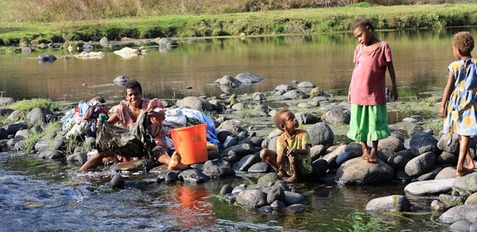 Problemen met water
Kwantiteit
Kwaliteit
Vuil water (meestendeel in arme landen)
Neerslag op aarde ongelijk verdeeld1: Teveel water
Problemen met water
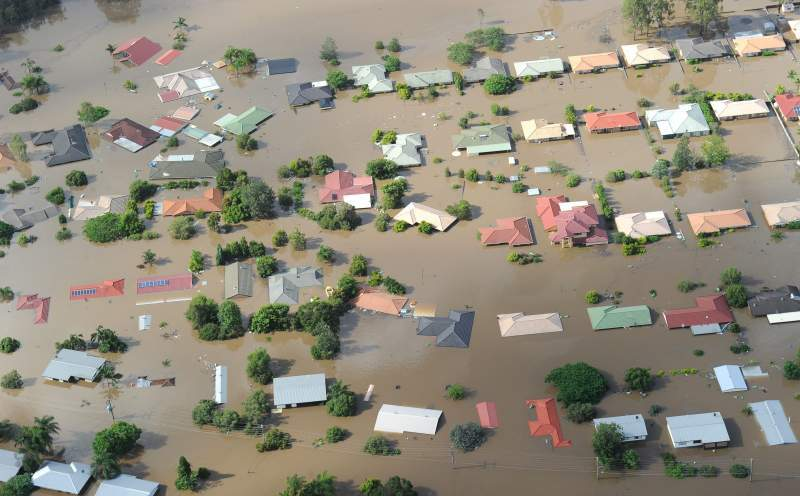 Kwantiteit
Kwaliteit
Vuil water (meestendeel in arme landen)
Neerslag op aarde ongelijk verdeeldOORZAAK: regenwater stroomt snel naar de rivier toeMede door ontbossing
Problemen met water
Kwantiteit
Kwaliteit
Vuil water (meestendeel in arme landen)
Neerslag op aarde ongelijk verdeeld2: Te weinig water
Problemen met water
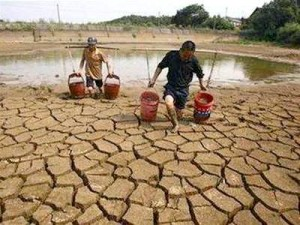 Kwantiteit
Kwaliteit
Vuil water (meestendeel in arme landen)
Neerslag op aarde ongelijk verdeeld2: Te weinig waterGEVOLG: mislukte oogsten, hongersnood, lage bevolkingsdichtheid
Oplossen waterprobleem
Rijke landen
Oplossen waterprobleem
Rijke landen
http://www.youtube.com/watch?v=siVDh-Qz6As


Deltawerken tot 1 minuut 30
http://www.schooltv.nl/beeldbank/clip/20040317_watersnood01

Watersnoodramp 1953
Oplossen waterprobleem
Rijke landen
Bouw dure installaties die water schoonmaken
Oplossen waterprobleem
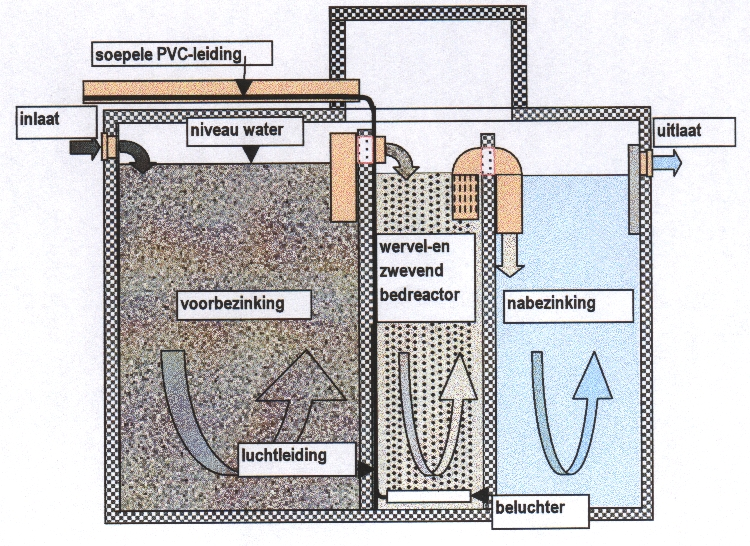 Rijke landen
Bouw dure installaties die water schoonmaken
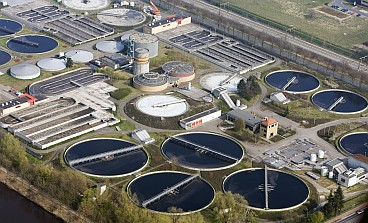 Oplossen waterprobleem
Rijke landen
Bouw dure installaties die water schoonmaken
Strenge regels tegen lozingen
Oplossen waterprobleem
Rijke landen
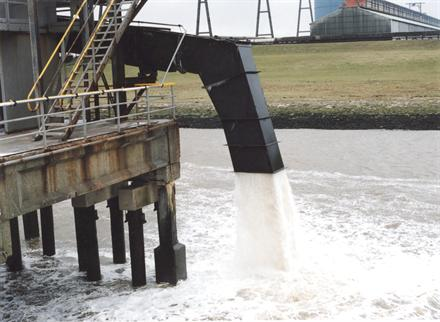 Bouw dure installaties die water schoonmaken
Strenge regels tegen lozingen
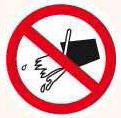 Oplossen waterprobleem
Rijke landen
Bouw dure installaties die water schoonmaken
Strenge regels tegen lozingen
Dijken bouwen, Deltaplan
Oplossen waterprobleem
Rijke landen
Bouw dure installaties die water schoonmaken
Strenge regels tegen lozingen
Dijken bouwen, Deltaplan
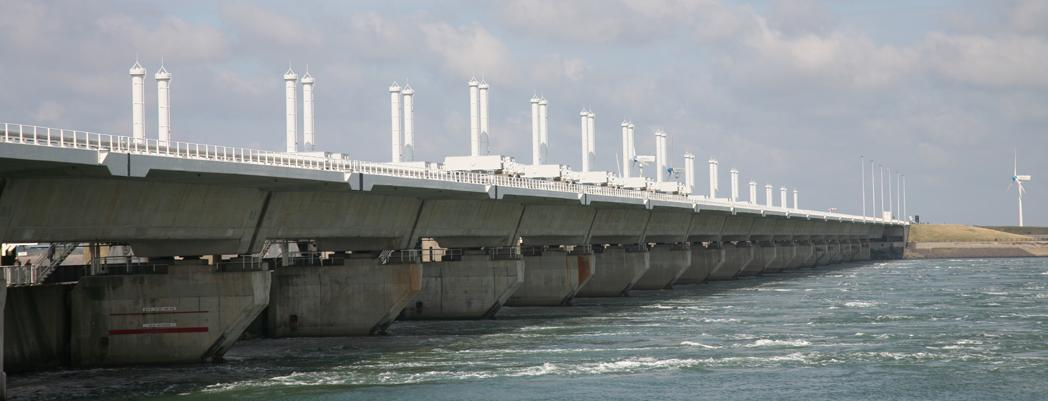 Oplossen waterprobleem
Voordelen
Rijke landen
Bouw dure installaties die water schoonmaken
Strenge regels tegen lozingen
Dijken bouwen
Stuwdammen
1. men kan door de aanleg van een dam de stroming in de rivier verminderen en deze beter bevaarbaar maken. 2. Het rivierwater kan gebruikt worden voor drinkwaterproductie, voor irrigatie of voor de opwekking van waterkracht.
Oplossen waterprobleem
Rijke landen
Bouw dure installaties die water schoonmaken
Strenge regels tegen lozingen
Dijken bouwen
Stuwdammen
http://www.youtube.com/watch?v=qcmGBKelXQc
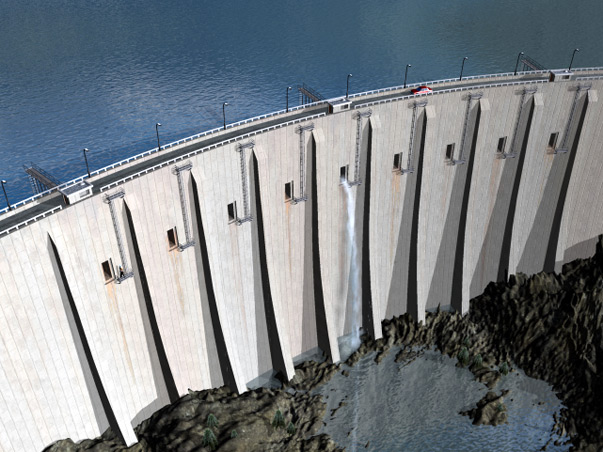 Oplossen waterprobleem
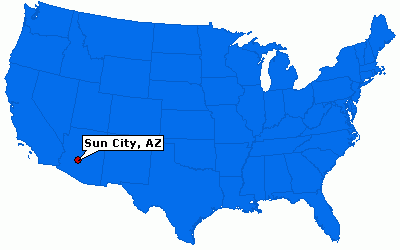 Rijke landen
Bouw dure installaties die water schoonmaken
Strenge regels tegen lozingen
Dijken bouwen
Stuwdammen
Dure pijpleidingen
Oplossen waterprobleem
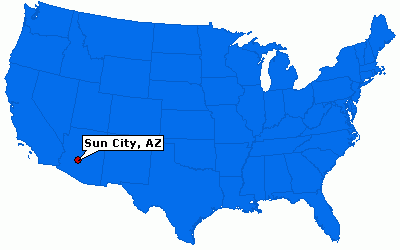 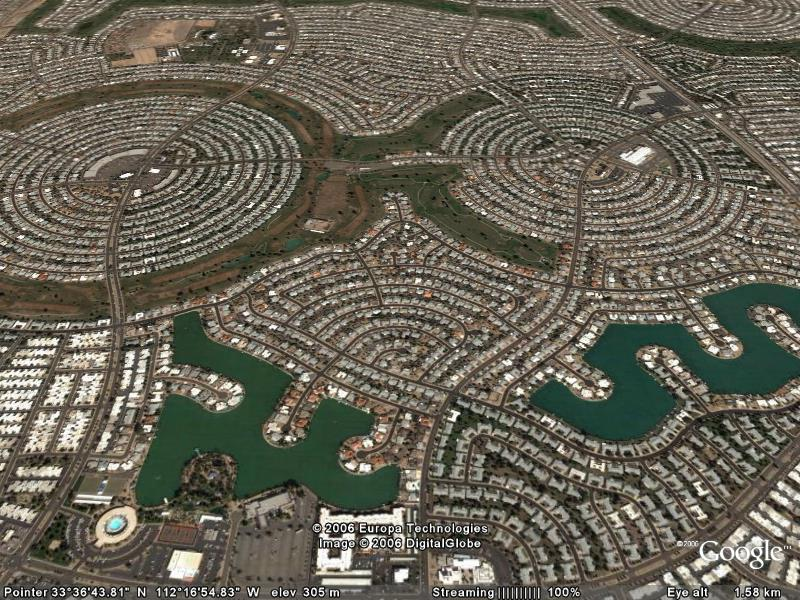 Rijke landen
Bouw dure installaties die water schoonmaken
Strenge regels tegen lozingen
Dijken bouwen
Stuwdammen
Dure pijpleidingen
Oplossen waterprobleem
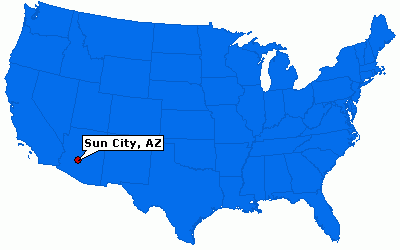 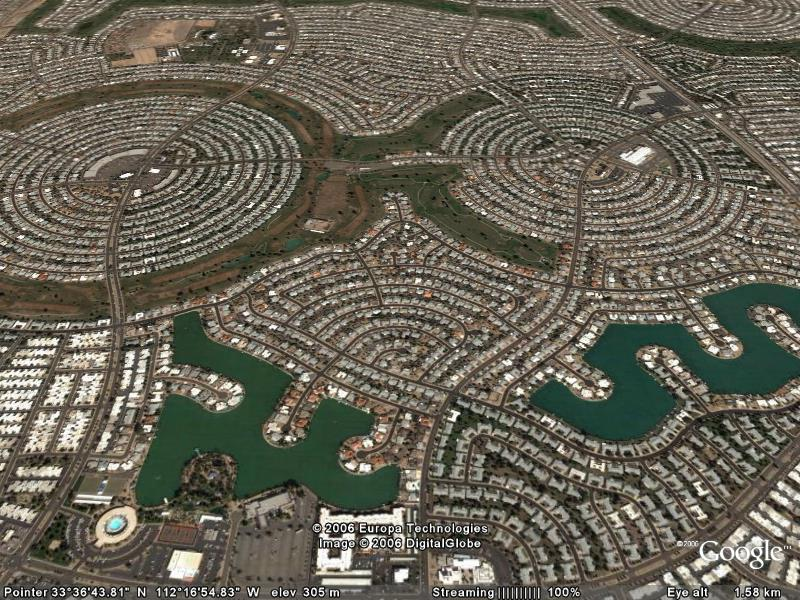 Rijke landen
Bouw dure installaties die water schoonmaken
Strenge regels tegen lozingen
Dijken bouwen
Stuwdammen
Dure pijpleidingen
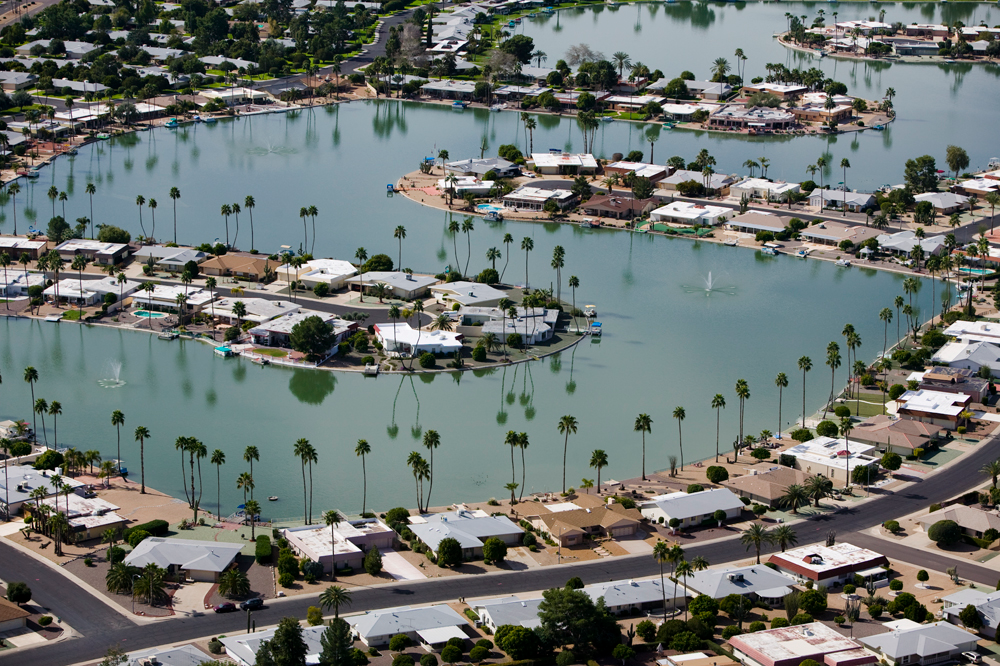